Looking for learning in 21st century classrooms
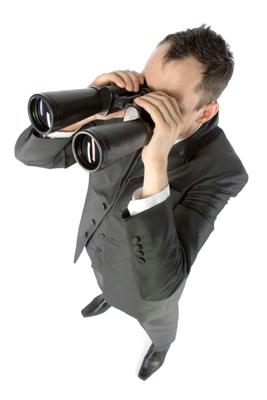 A leaders guide to improving student learning and classroom instruction
[Speaker Notes: Looking for Learning in 21st Century Classrooms 

A leadership guide to supporting and coaching best practice technology use across the curriculum. Administrators are given the charge to foster professional development of teachers through classroom observation, walk-through’s and overall supervision. In recent years, technology has changed significantly and the world has altered alongside that change. Education has begun the process of including technology, but finds variety in teacher expertise and practice. 

What questions can supervisors ask of their teachers to best promote technology-use to improve learning? Here are some helpful guiding questions. 
What to look for in classroom observations and visits: 

Physical layout of the room 
o Does the room layout hinder or support collaboration? 
o Can students hide behind their laptops? 
o Can the teacher easily walk around? 
o Are power cords being managed effectively? 
o Does the room layout promote student accountability? 

What is the technology being used for? 
o New way to do old things? 
o Doing something that otherwise wouldn’t have been possible? 
o Making tasks efficient to foster deeper understanding? 

How is the classroom managed? 
o What are the tasks that are engaging (or not engaging) students? 
o How are students made accountable for their own learning? 
o How are students kept on task? 
o If students are using the internet for research, how are they being guided? 
o Are they being pointed to the TYS online library? Why? Why Not? 

If the projector is on does that mean the SMART board is being used? 
o Is the teacher interacting with the SMART board? Why? / Why not? 
o Are the students interacting with the SMART board? Why? Why not? 
o How is the SMART board enhancing learning? 
o If the SMART Board were removed could the same lesson have be taught? 

Post-observations questions to ask teachers: 
On use of technology: 
In what ways did the technology enhance the learning? 
What technology skills did you expect students to have in order to be successful? 
o Did they have them? Did you teach them? 
What technology skills did you expect students to acquire if successful? 
o Did they get them? How did you know? 
When student were searching the internet in your class, how were you able to assess their success? 
o Did you frontload some searching techniques prior to their search? 
o Did you provide them with the sites in advance?]
Our classrooms are shifting from….
Traditional
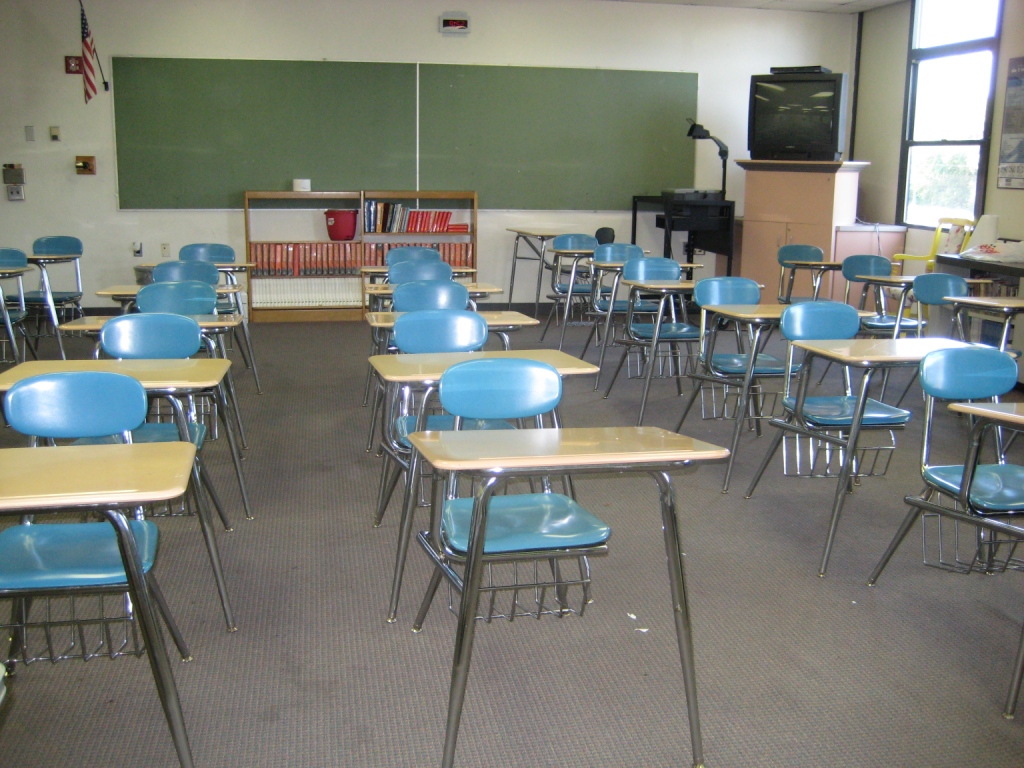 21st century
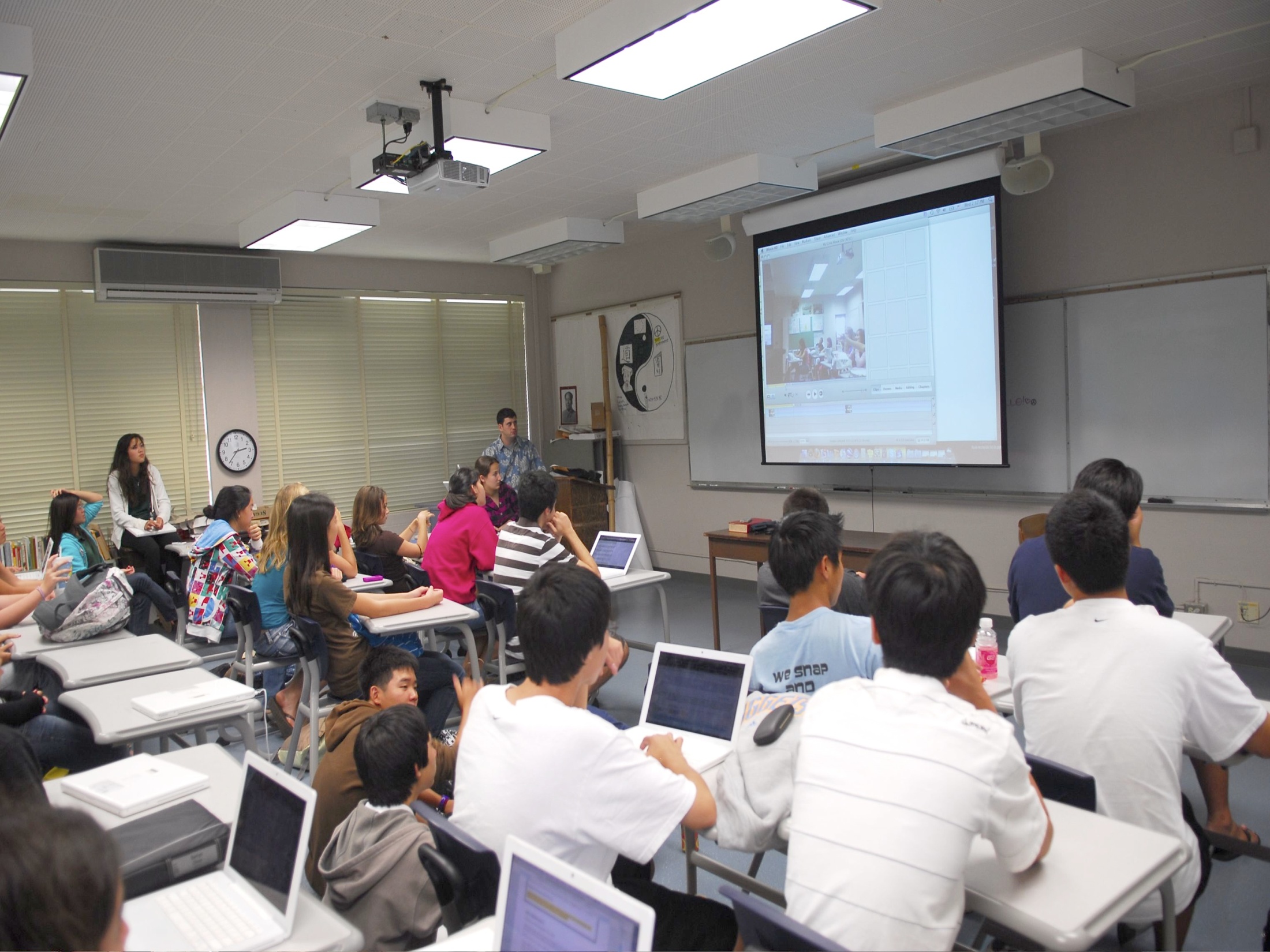 New tools are everywhere……..
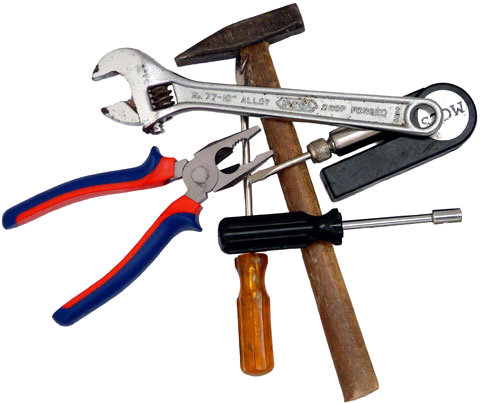 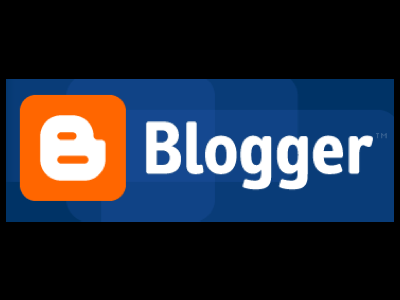 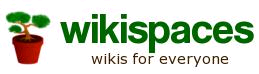 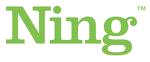 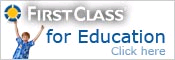 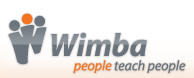 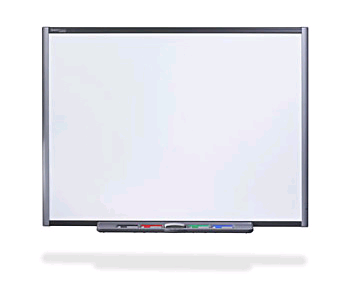 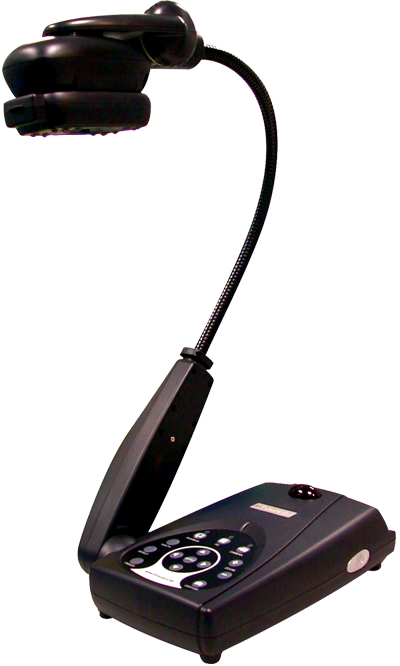 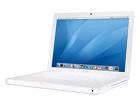 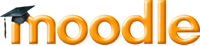 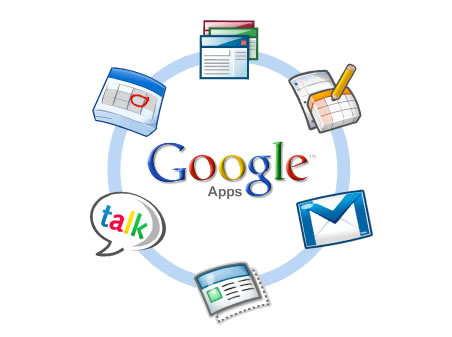 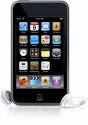 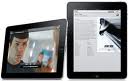 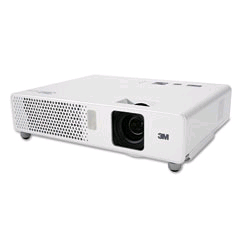 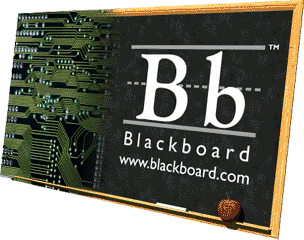 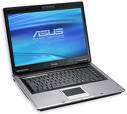 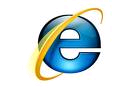 Technology……….
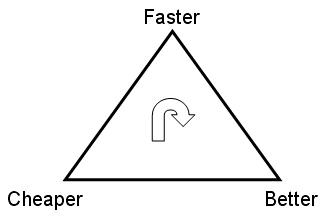 No signs of slowing
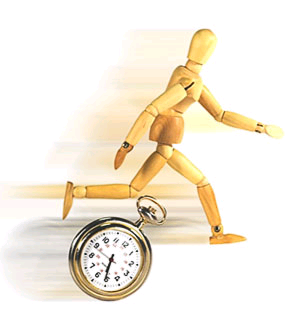 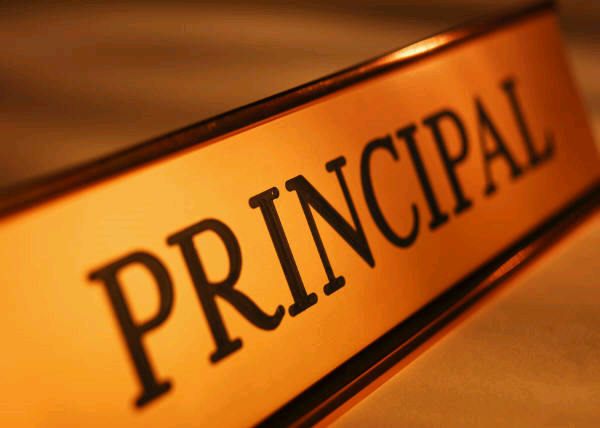 What does this mean for those responsible for……..
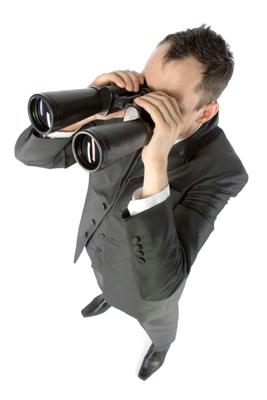 [Speaker Notes: A leadership guide to supporting and coaching best practice technology use across the curriculum. Administrators are given the charge to foster professional development of teachers through classroom observation, walk-through’s and overall supervision. In recent years, technology has changed significantly and the world has altered alongside that change. Education has begun the process of including technology, but finds variety in teacher expertise and practice. 

What questions can supervisors ask of their teachers to best promote technology-use to improve learning? Here are some helpful guiding questions. 

What to look for in classroom observations and visits:]
Technology is another lens.
You don’t have to be a tech expert
to ask the right questions
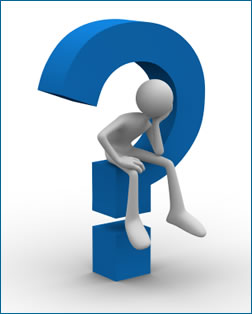 So
What should you be looking for when you go into classroom?
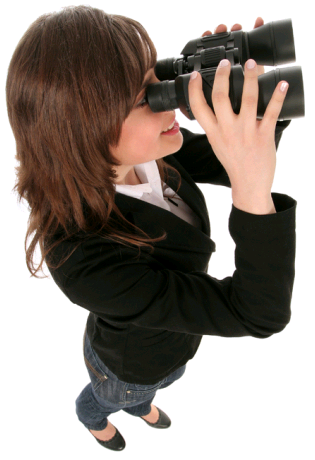 What questions can you be asking teachers and students?
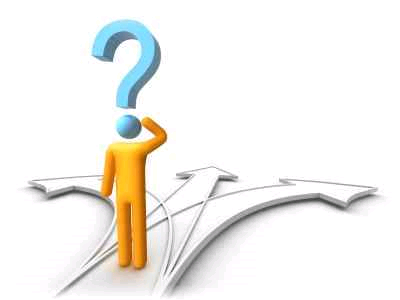 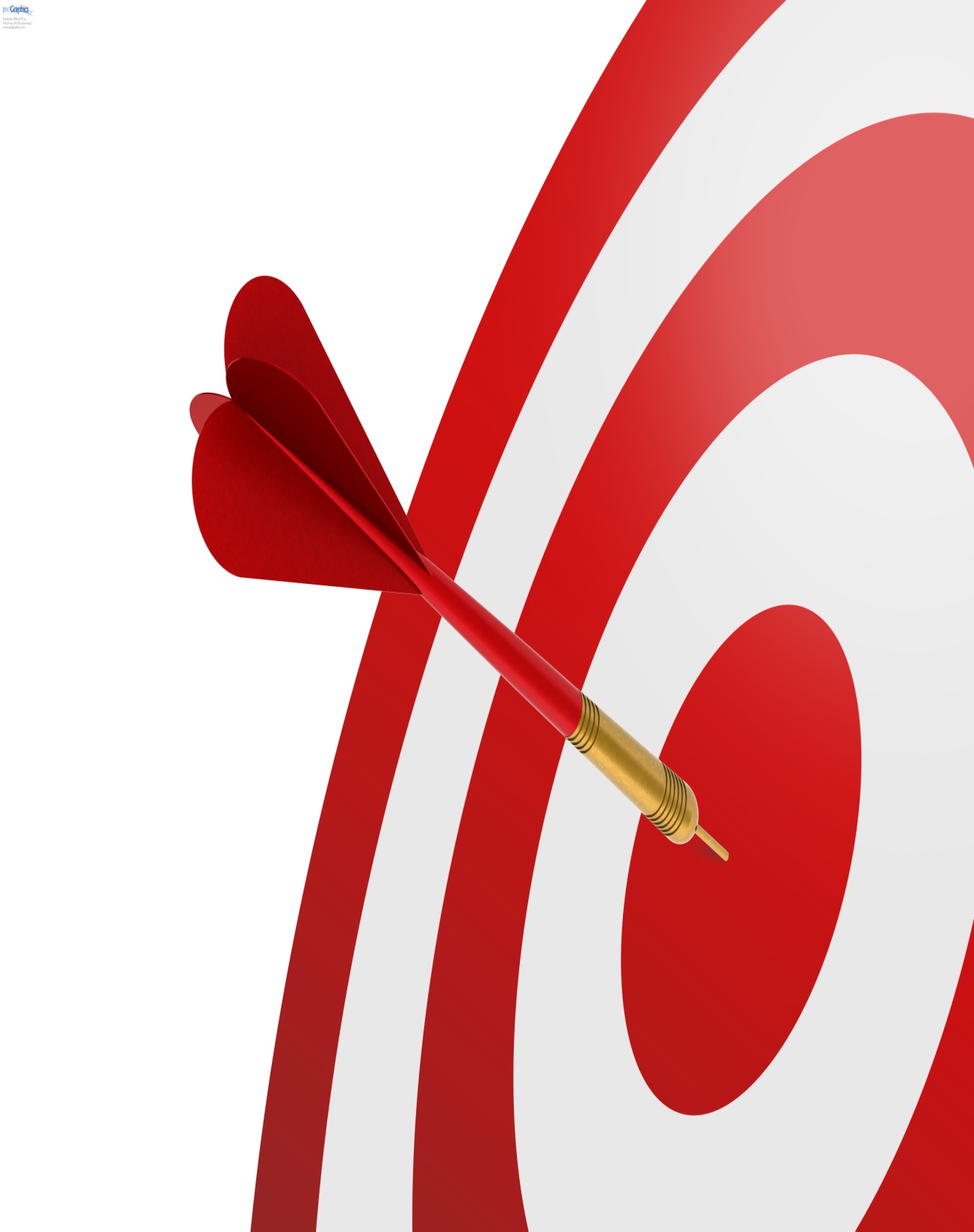 What does best practice look like?
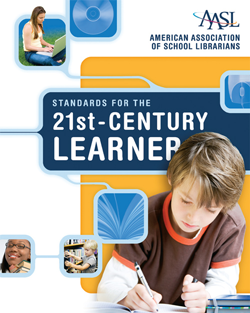 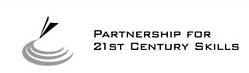 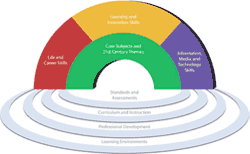 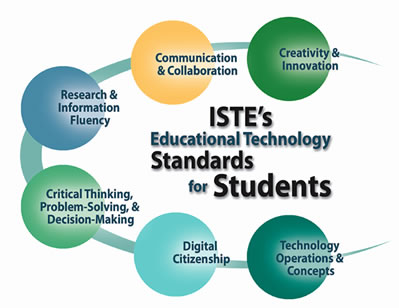 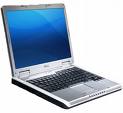 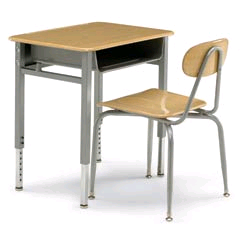 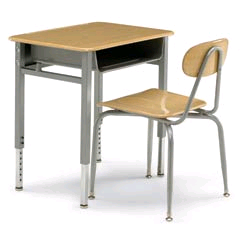 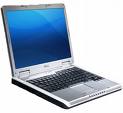 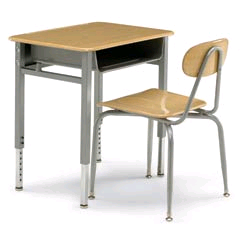 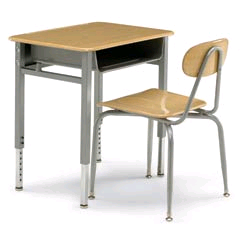 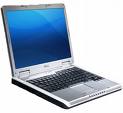 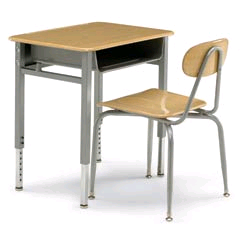 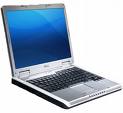 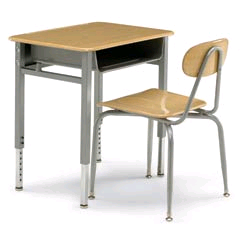 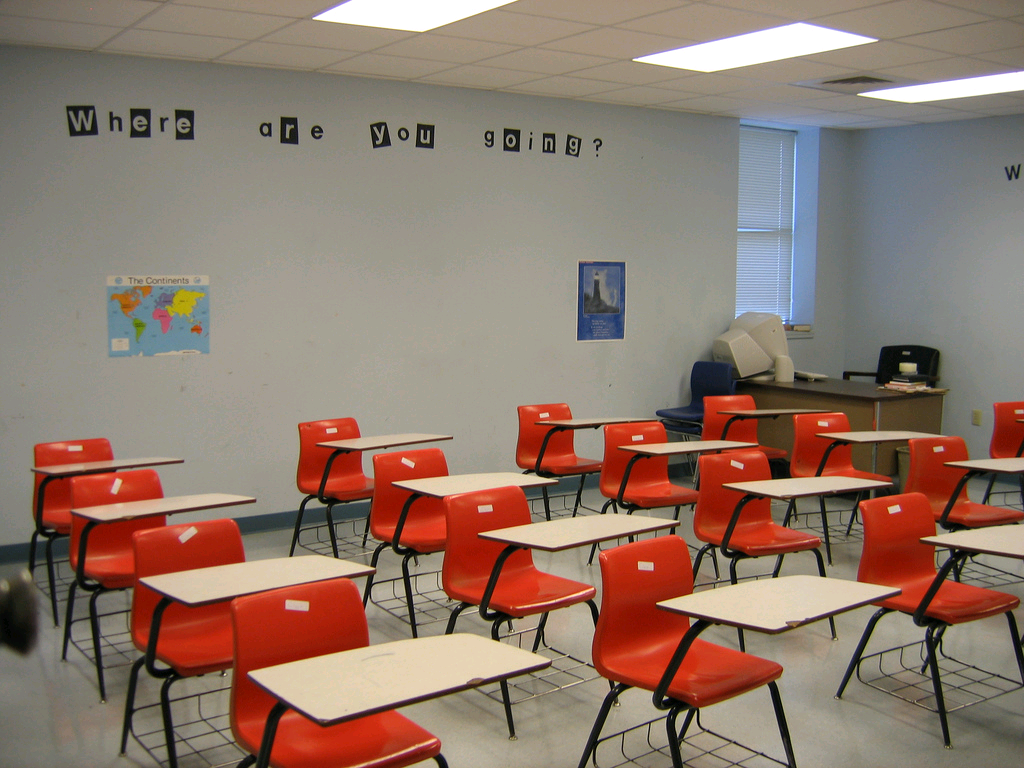 Does room layout hinder or support collaboration?
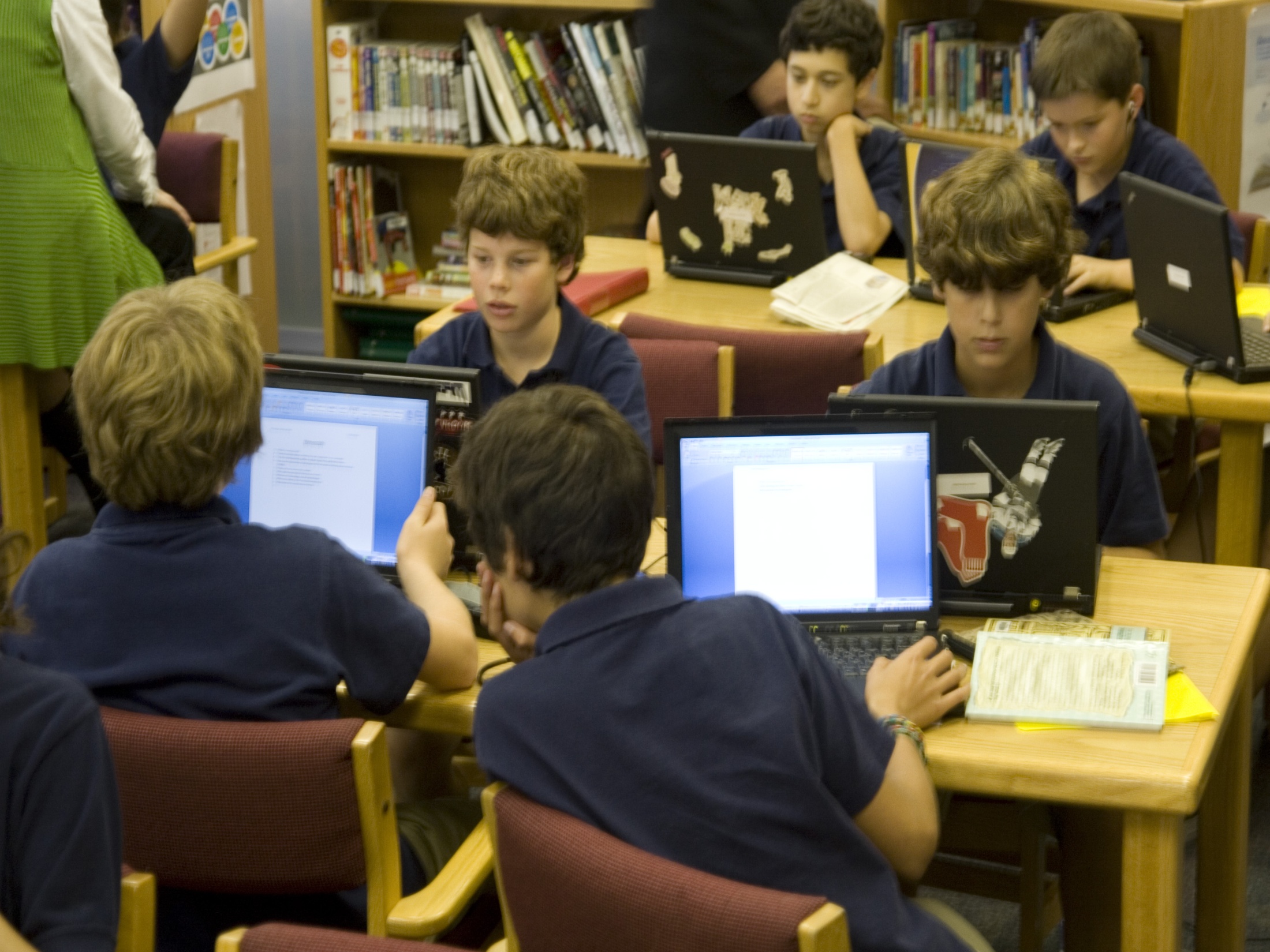 Can students hide behind their computers?
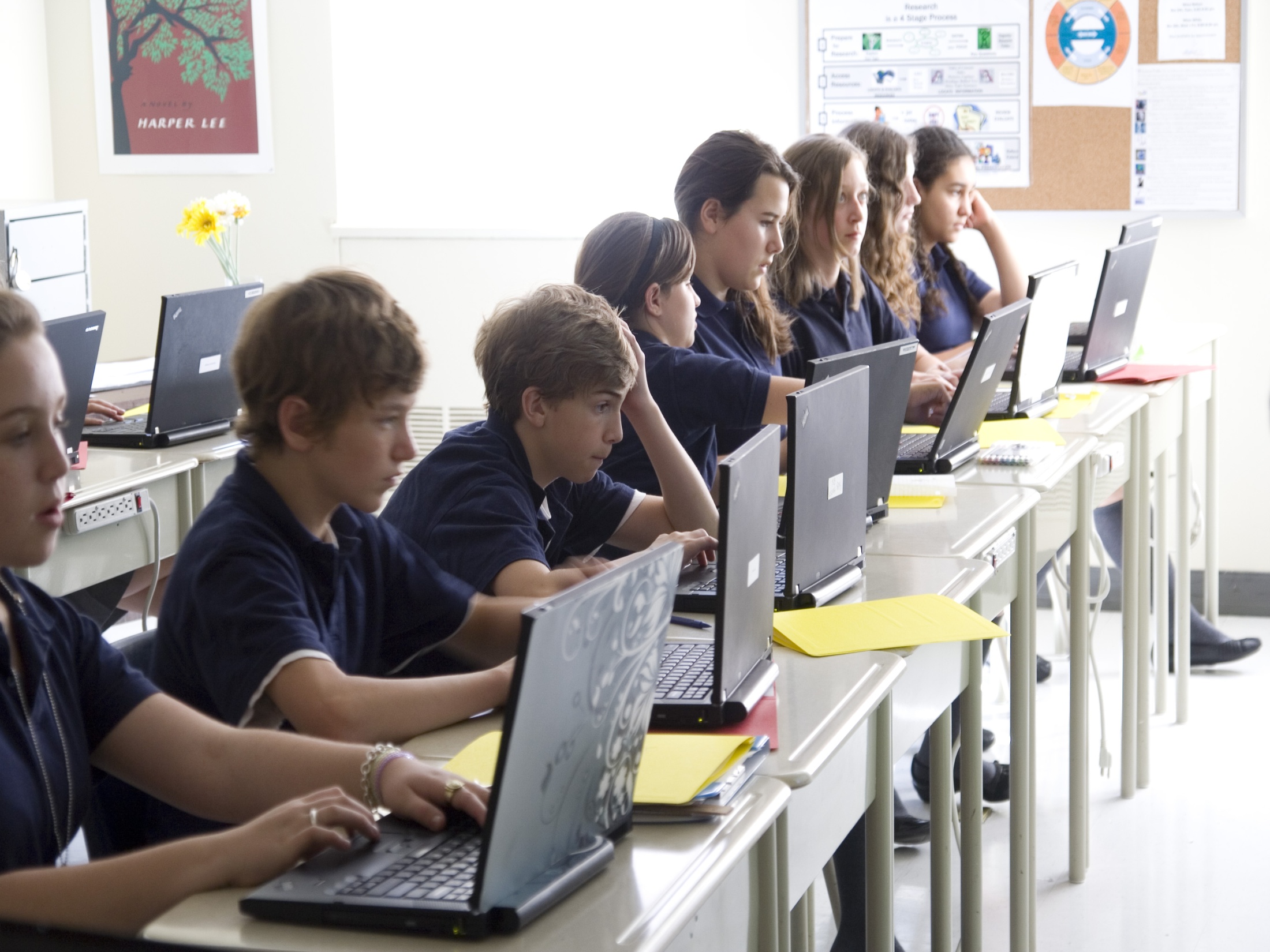 Can the teacher easily walk around?
Can teachers walk around easily?
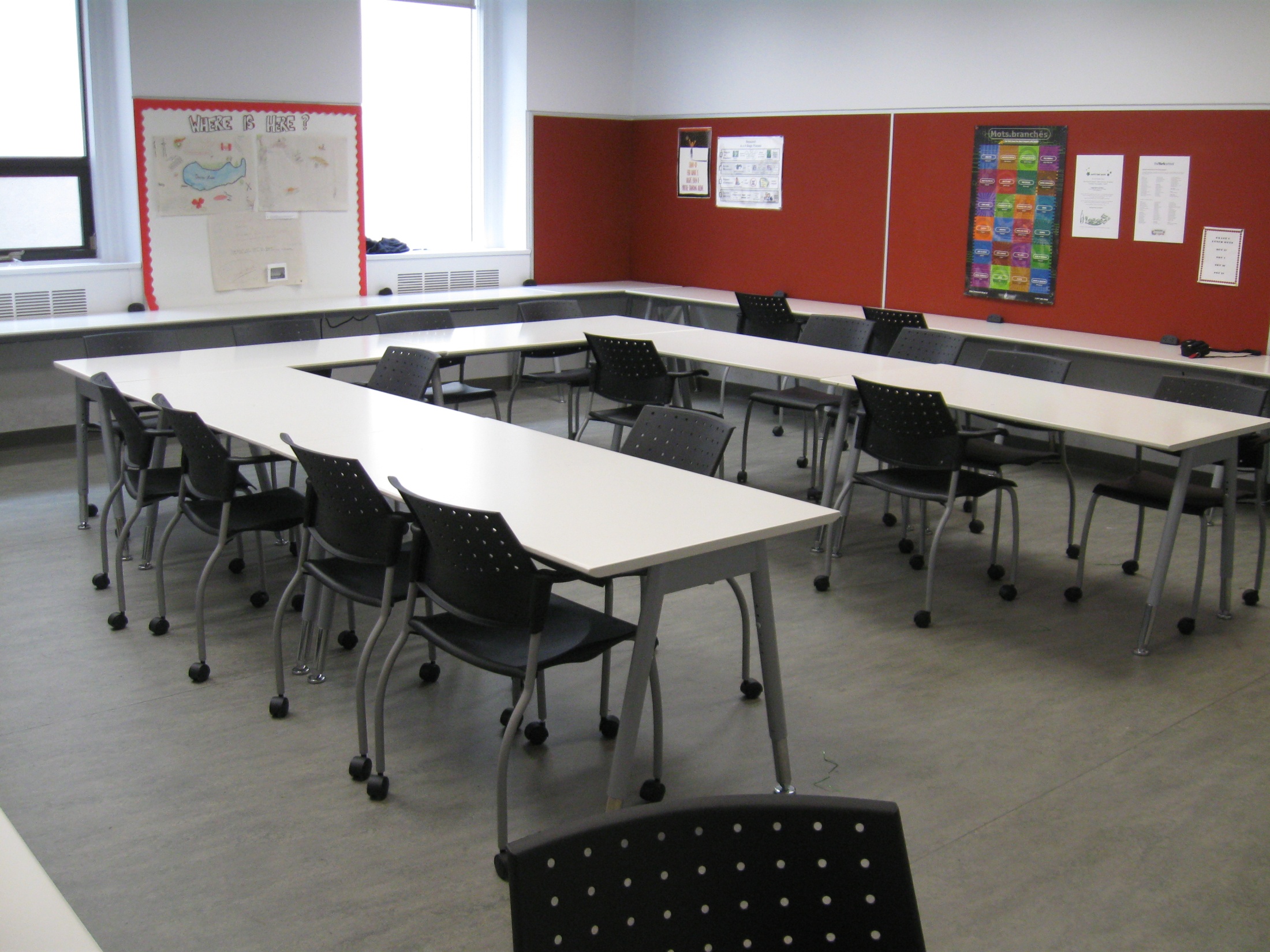 Does the room layout promote student accountability?
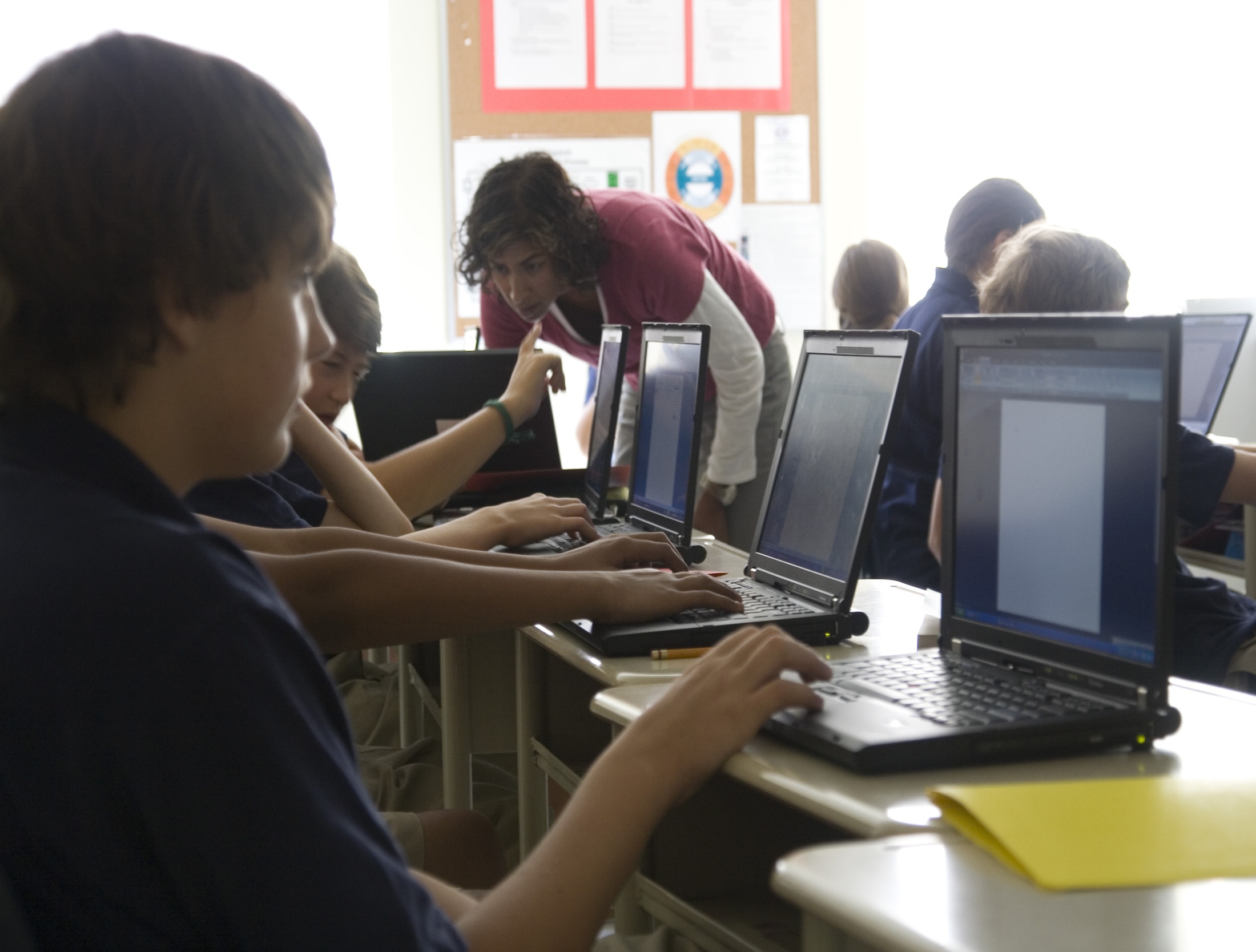 How are students made accountable for their own learning?
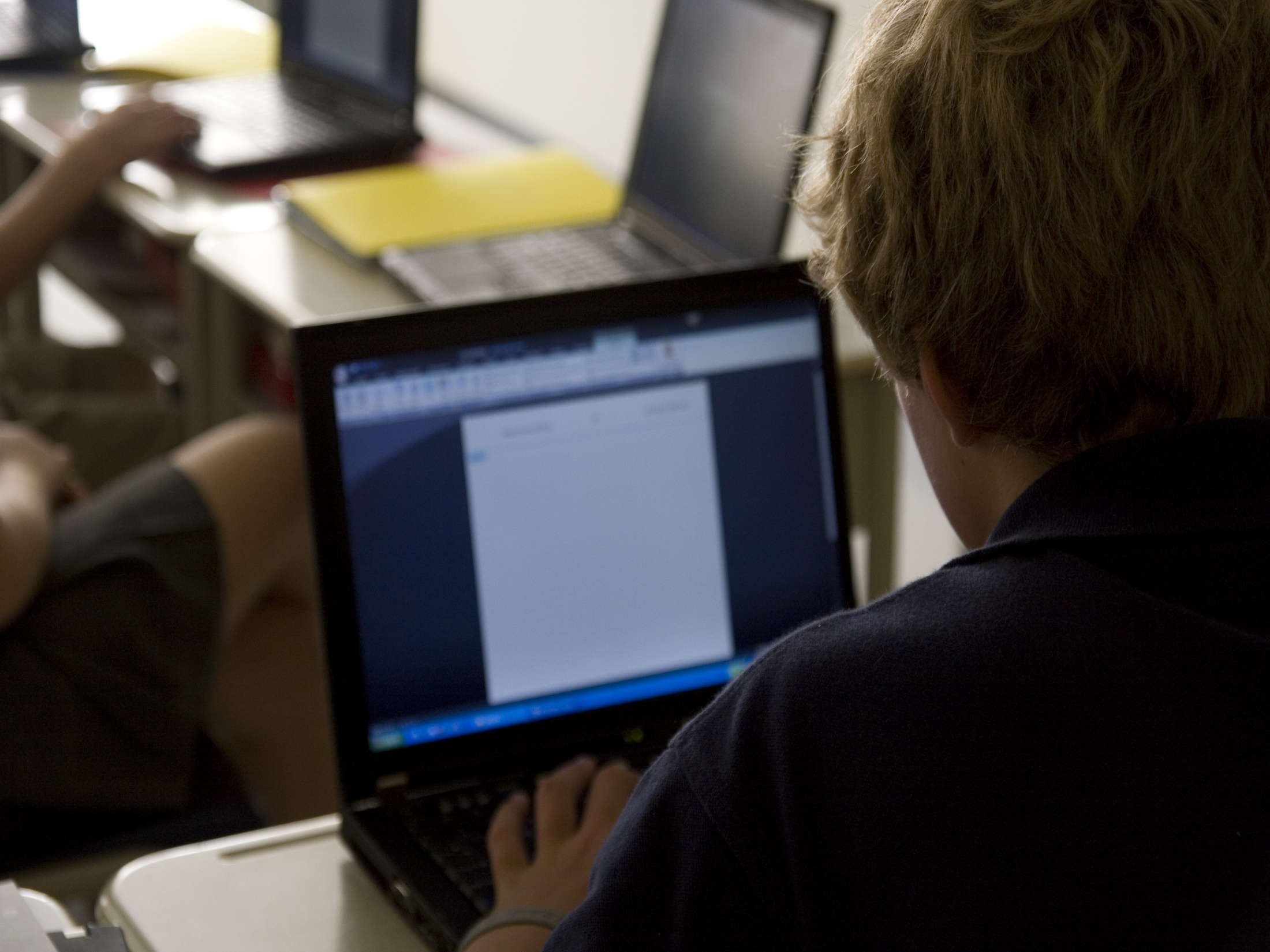 How are students kept on task?
How are students kept on task?
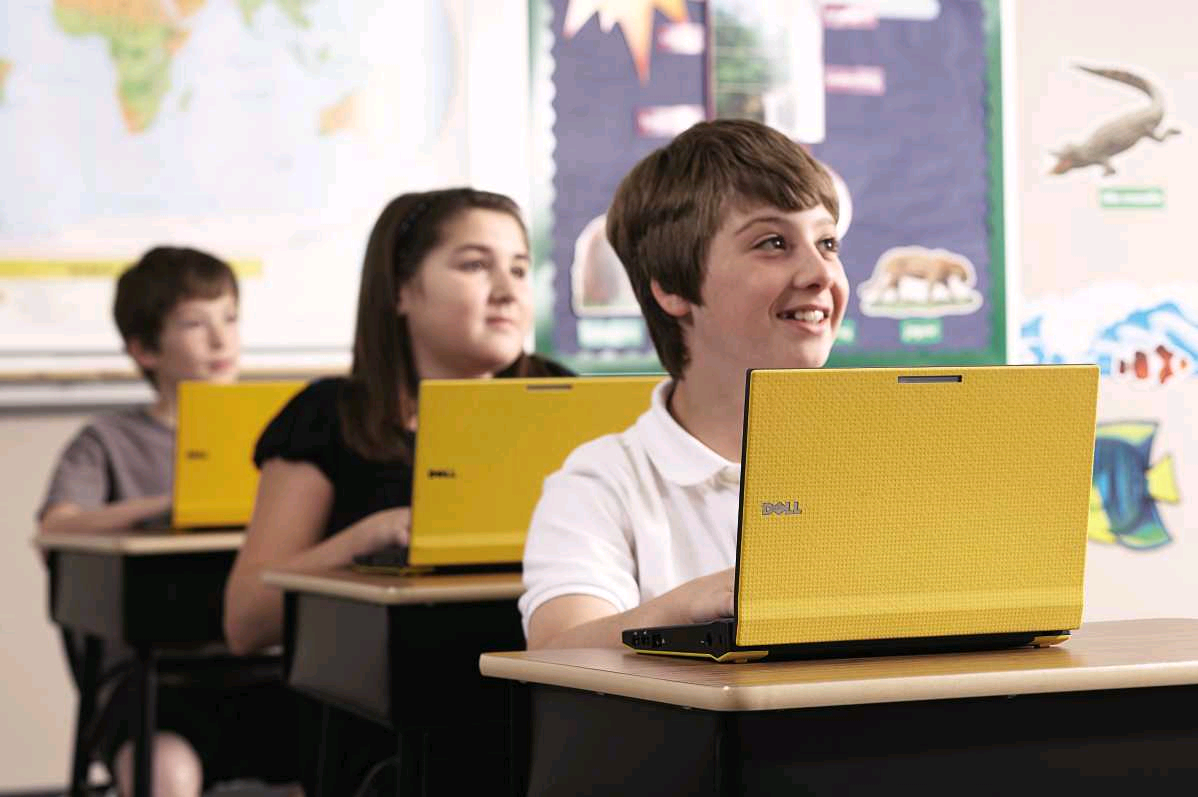 What are the tasks that are engaging (or not engaging) students?
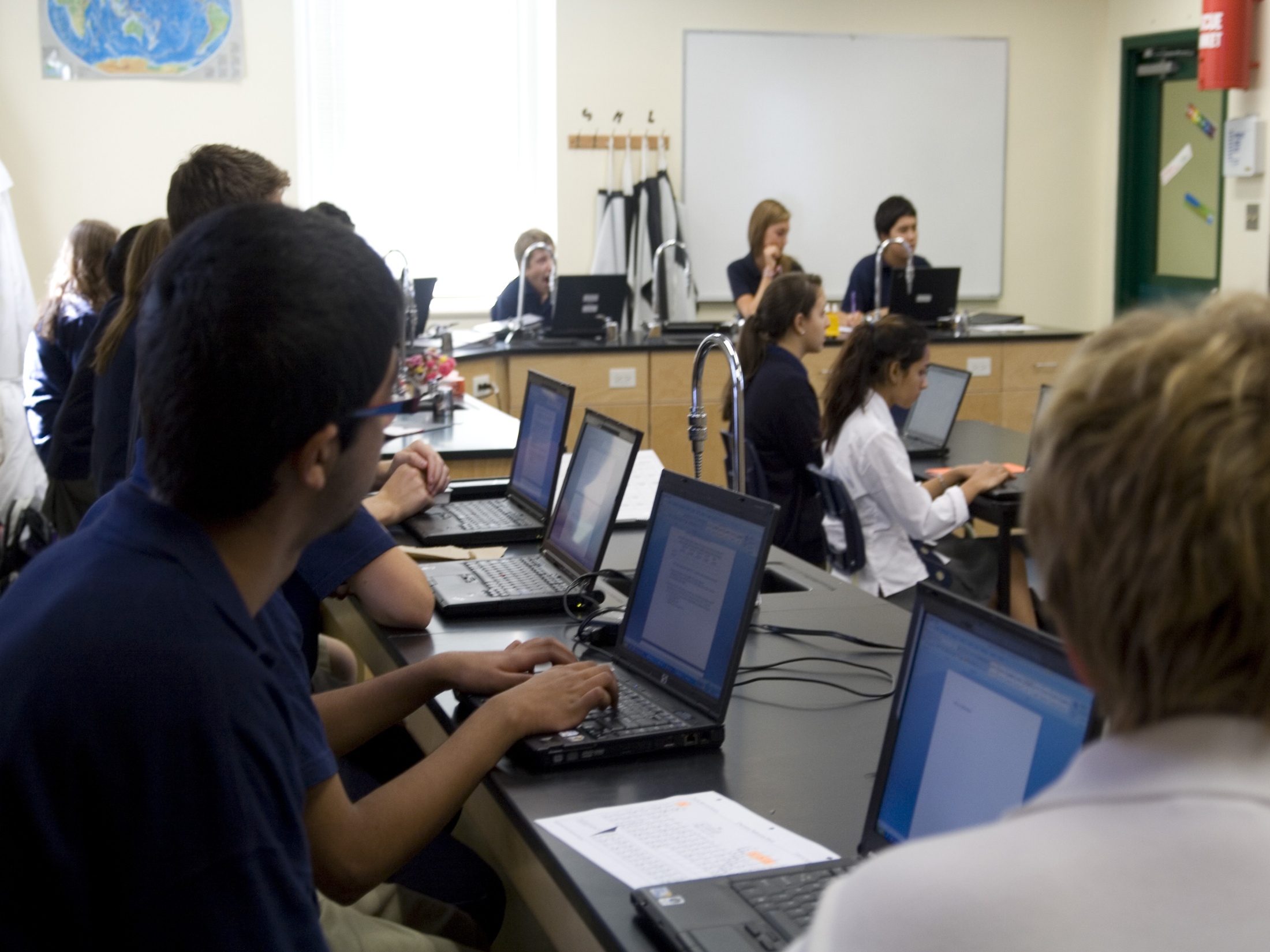 What are the powerful practices you would like to see in all classes?
What are the elements of great blended learning?
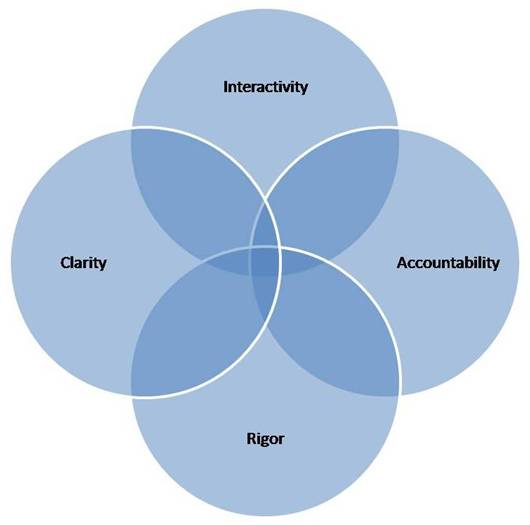 Interactivity
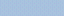 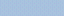 Clarity
Accountability
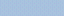 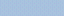 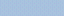 Rigor
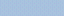 http://www.personal.psu.edu/scs15/idweb/blendedlearning.htm
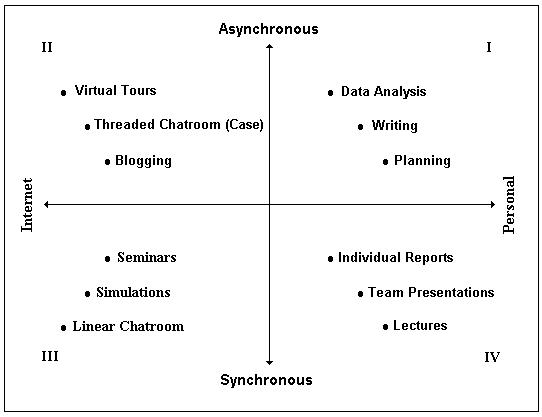 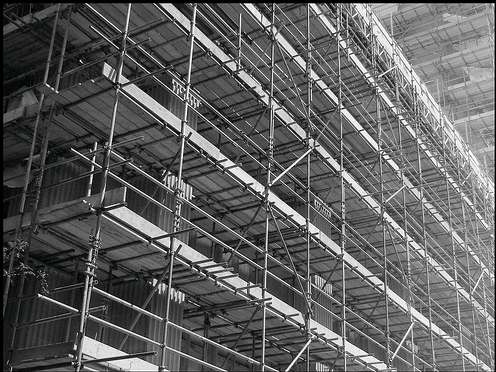 Good Scaffolding is vital!
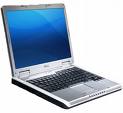 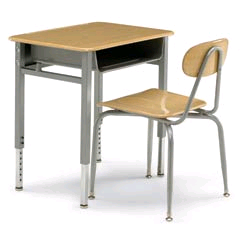 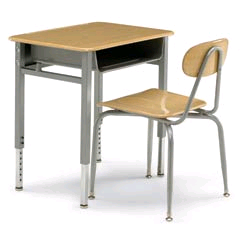 Are you getting the most out of your investment?
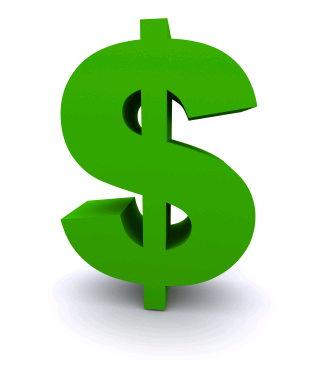 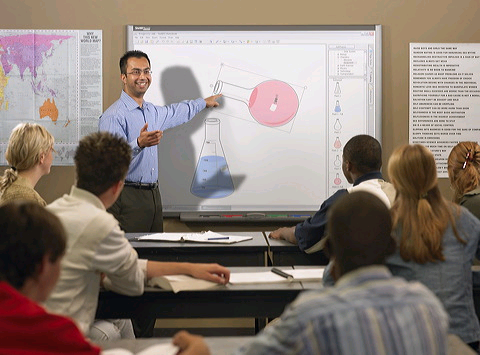 The projector is on but is the board being used?
Where is use focused?
Are its strengths as a tool for learning 
being fully leveraged?
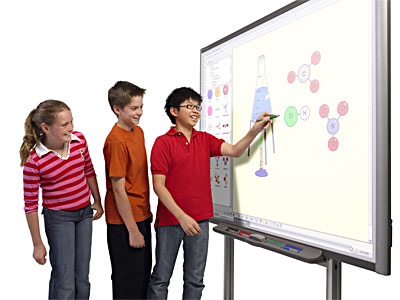 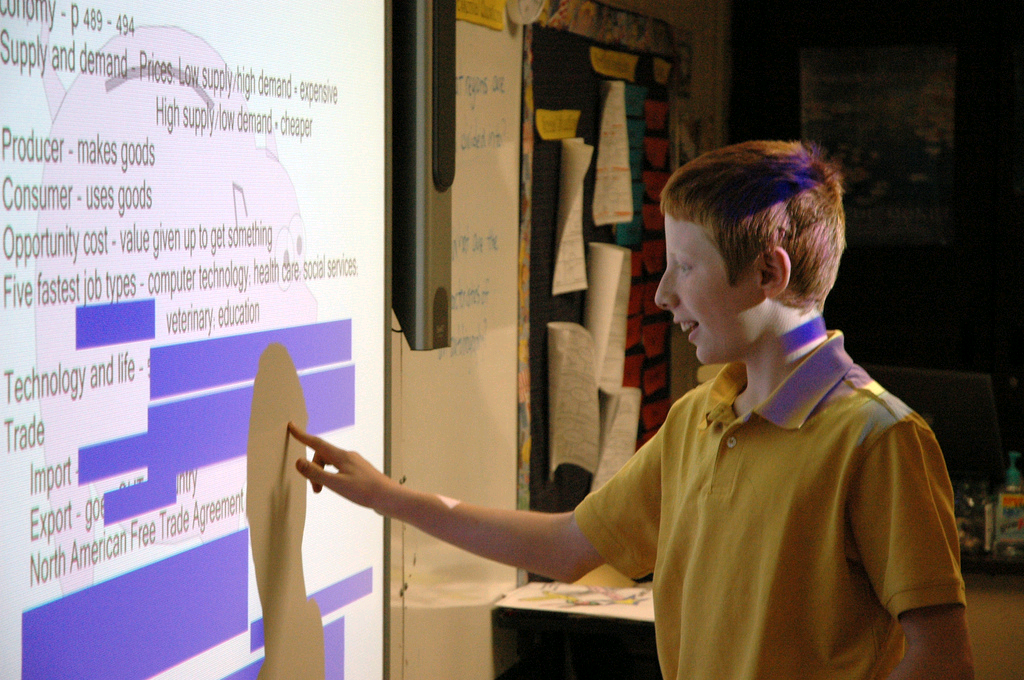 What are the barriers (if any) for use?
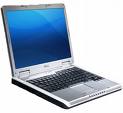 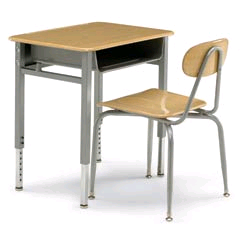 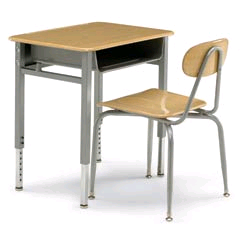 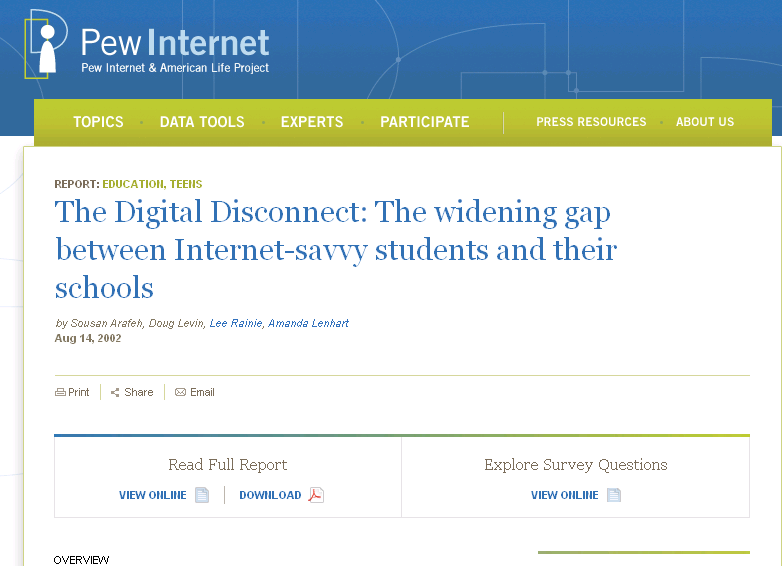 “This generation of student is expert in using new media to entertain themselves but knows very little about how to use it as a tool for learning.”

Michael Wesch
Who is teaching search?
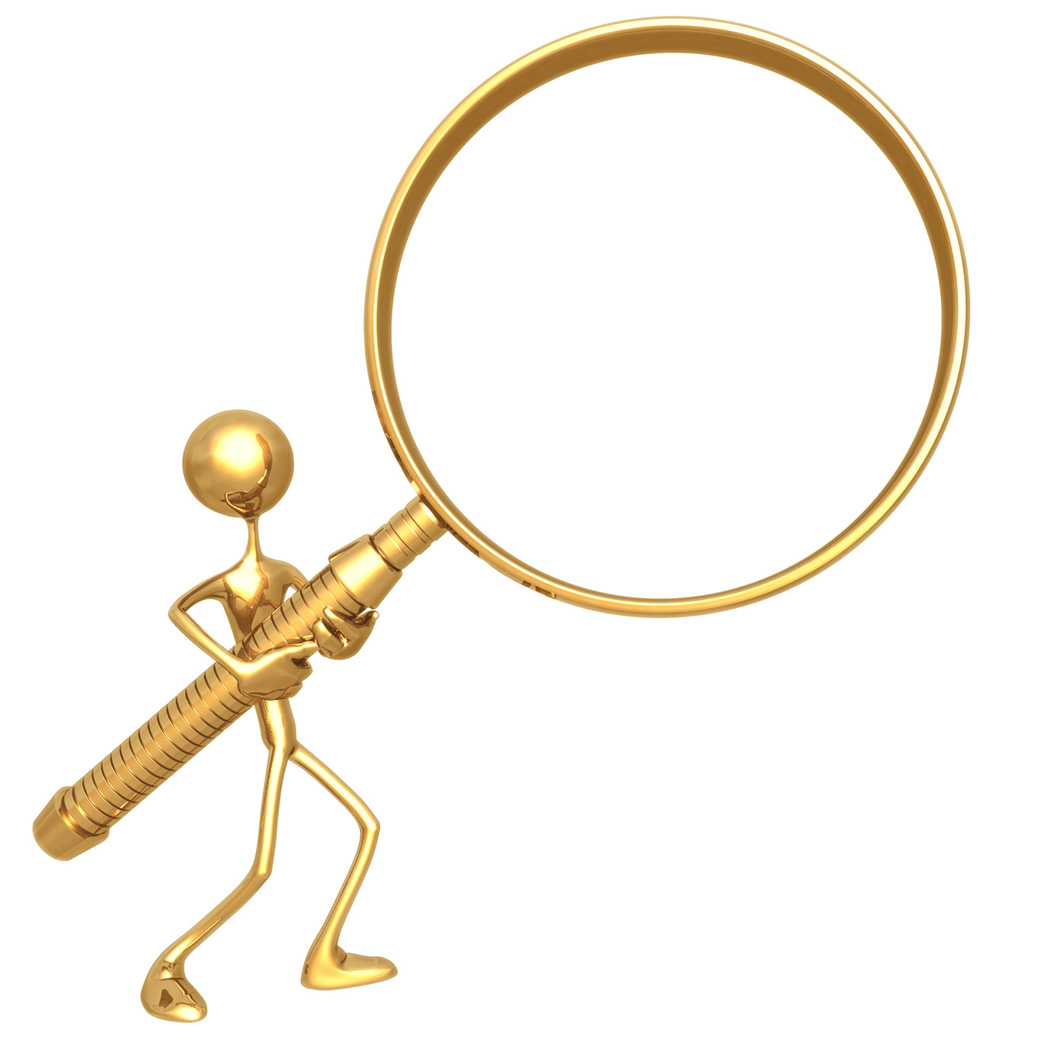 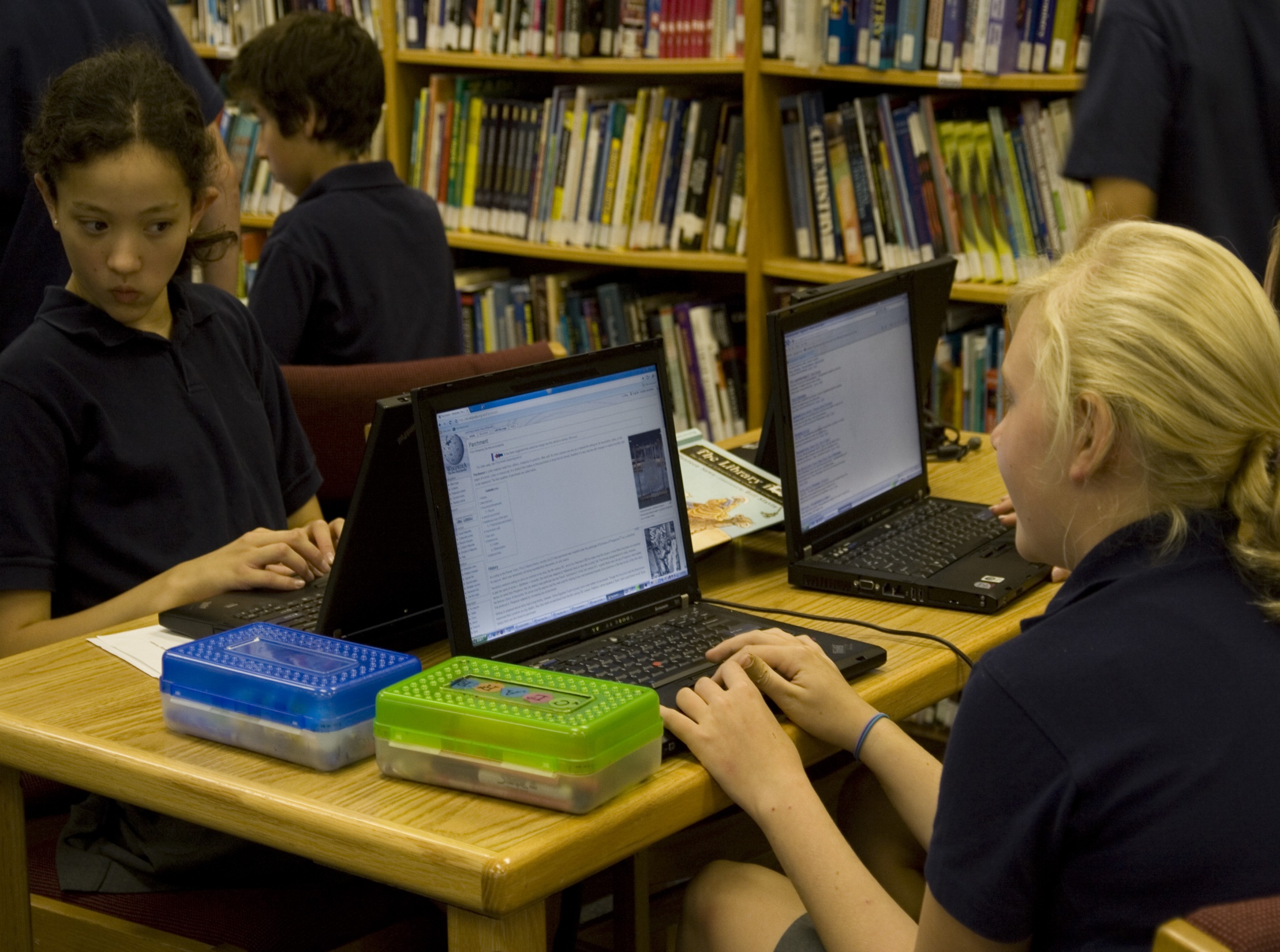 If students are using the internet for research, how are they being guided? 
o Are they being pointed to the TYS online library? Why? Why Not?
If students are using the internet for research, how are they being guided?
If students are using the internet for research how are they being guided?
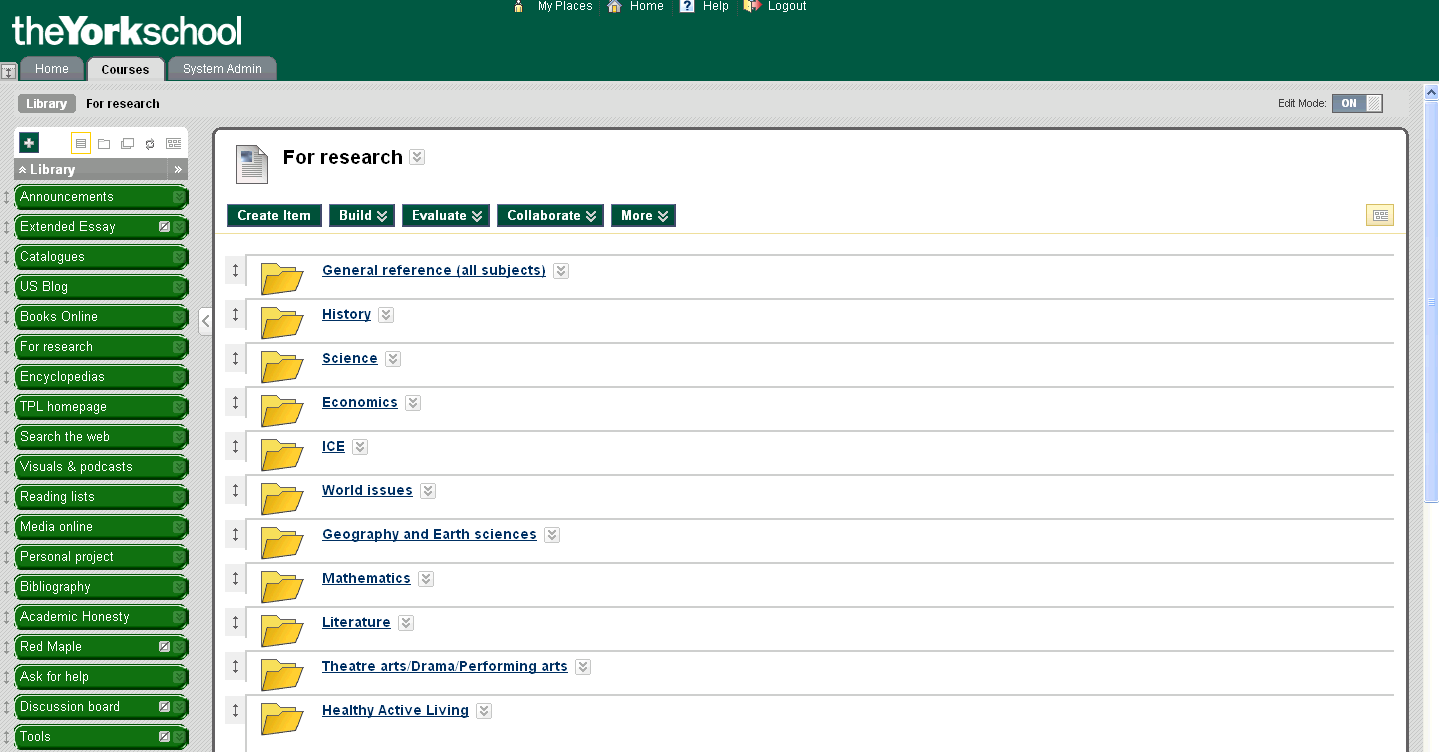 Are your paid databases being used by students ?
How are student being made accountable for the research process?
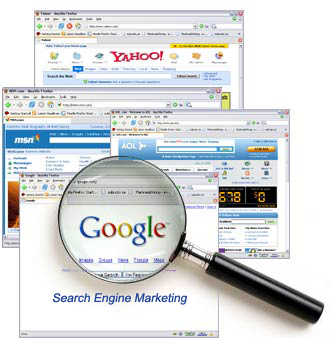 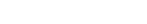 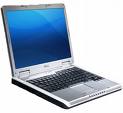 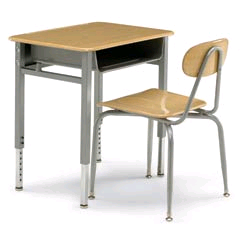 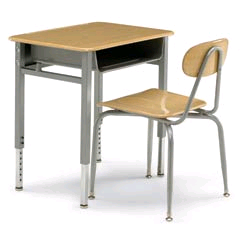 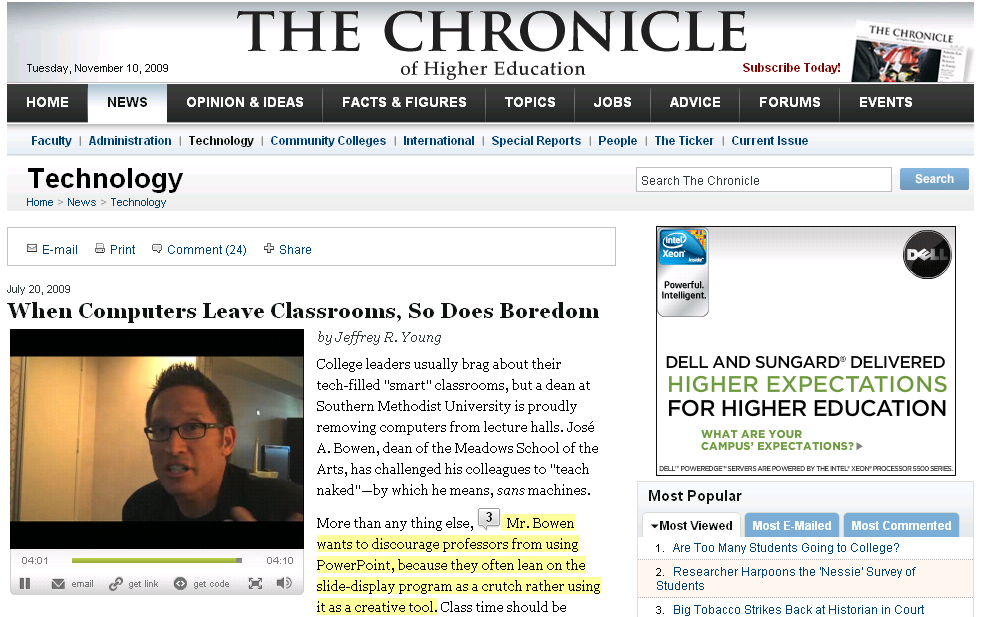 http://chronicle.com/article/Teach-Naked-Effort-Strips/47398/
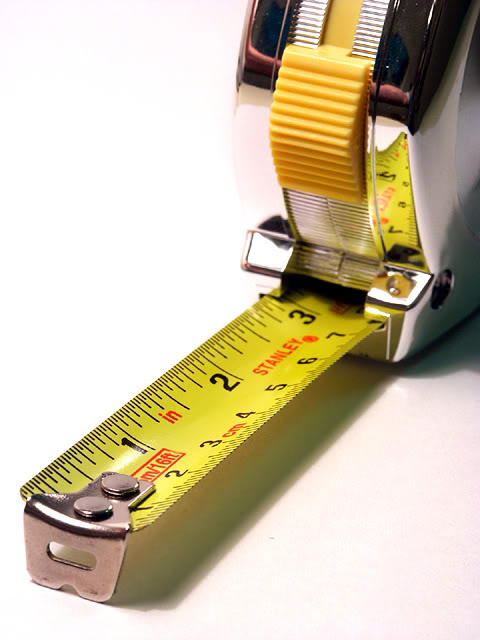 Today’s best schools are measured by their ability to provide students with:
How is technology being used in your school?
o New way to do old things?
 
o Doing something that otherwise wouldn’t have been possible? 

o Making tasks easier in order to achieve deeper understanding?
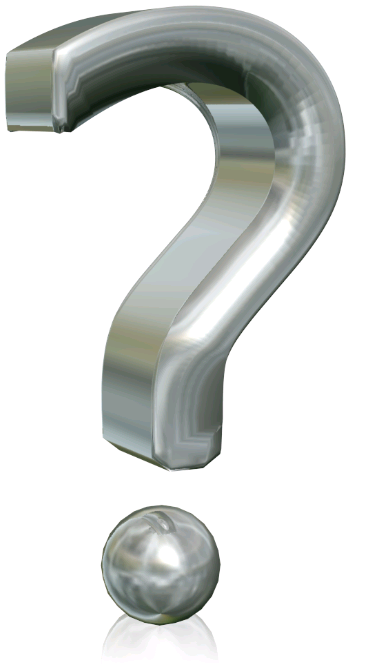 Slides posted and feedback appreciated @
http://blogs.yorkschool.com/tystechsessions/

and

http://medagogy.edublogs.org/
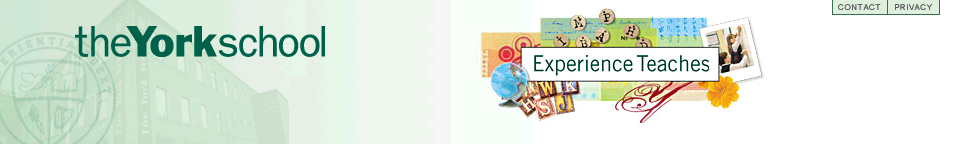 Justin Medved
Technology and Learning Specialist
The York School


Bookmarks: http://www.diigo.com/user/jmedved
Twitter: http://twitter.com/jmedved